Module D1
Jayne Lammers, facilitator
Doing education research in Digital Spaces
Agenda
Framing: 
Internet as a tool, place, way of being
Anchoring: 
How metaphors shape research
Discussing: 
Questions and Comments
Connecting:
Implications for you (your work/research)
Looking Ahead
FRAMING
Guiding Question:
How does understanding the Internet as a tool, place, or way of being shape how we conduct educational research in digital spaces?
[Speaker Notes: “Metaphors help us make sense of unfamiliar concepts and things, but they also
structure the way we respond to those concepts and things”]
Internet Metaphors
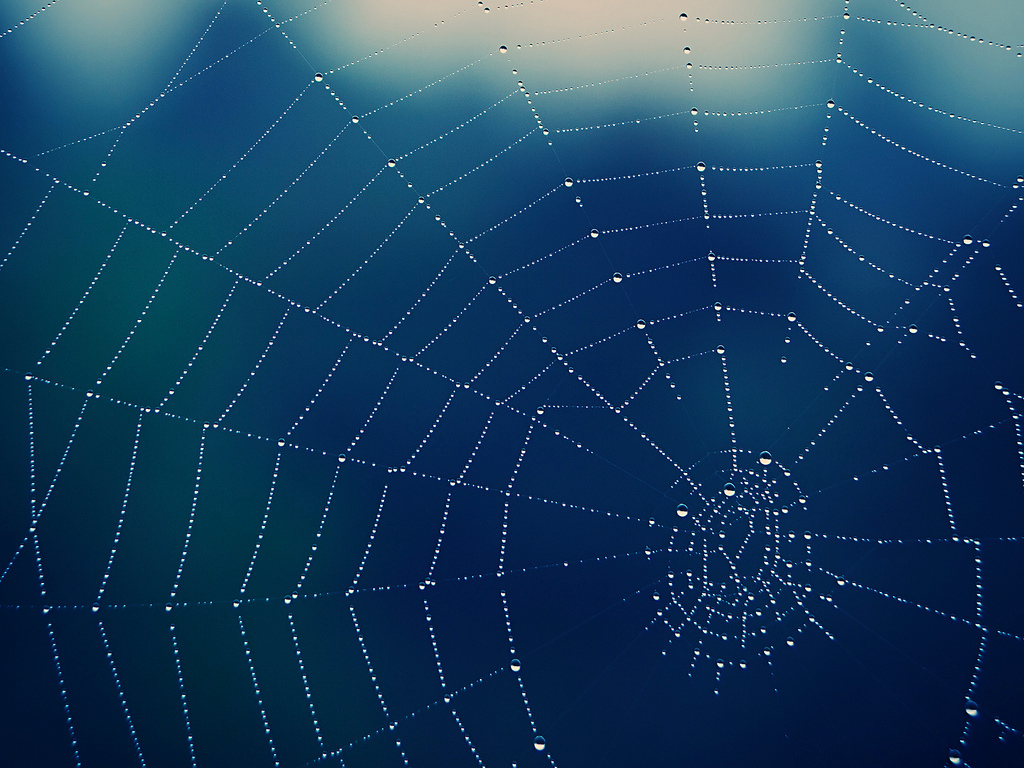 [Speaker Notes: web]
Internet Metaphors
[Speaker Notes: The cloud or “the internet of things”]
Internet Metaphors
[Speaker Notes: Focus on the apps and how people might be able to have certain things at their fingertips with Internet connectivity]
Internet as Tool
[Speaker Notes: Global connectivity]
Internet as Tool
“We understand most communication technologies as tools, extensions of our senses or bodies that allow us to magnify or amplify certain capacities…
the Internet can extend one’s reach, expand the senses, and collapse distance by decreasing the time it takes to get from point A to point B, informationally speaking”
(Markham, 2003)
Internet as Tool
“We understand most communication technologies as tools, extensions of our senses or bodies that allow us to magnify or amplify certain capacities…
the Internet can extend one’s reach, expand the senses, and collapse distance by decreasing the time it takes to get from point A to point B, informationally speaking”
(Markham, 2003)
Internet as Tool: 3 Metaphors
Extension or Prosthesis

Conduit

Container
(Markham, 2003)
Internet as Tool: 3 Metaphors
Extension or Prosthesis

“the Internet can alter, experientially speaking, traditional sensations of time and space, bringing the world closer to the individual or spreading the individual out to various other places”
(Markham, 2003)
Internet as Tool: 3 Metaphors
Conduit

“The Internet is a medium that transmits information virtually instantaneously between computers, individuals, and groups of people. …transmission has become a defining characteristic of the Internet.”
(Markham, 2003)
[Speaker Notes: As one emphasizes the channel, the medium,
the size of the pipe (bandwidth), transmission, the lines between the nodes or the
network of lines on the map, other meaningful aspects of the technology become
deemphasized or hidden.]
Internet as Tool: 3 Metaphors
Container

“The Internet can also be envisioned as a container which holds or stores quantities of stuff.”
(Markham, 2003)
[Speaker Notes: Primary in this conceptualization is the notion of
the internet as a thing with objective properties, versus a process.]
Internet as Tool: Caution
“the price tag for this metaphor is the loss of conceptualizing ‘knowledge’ as a significantly more complex process than simply bundling, sending and receiving a package.”
(Markham, 2003)
[Speaker Notes: Connection to digital/distance education is noted in the article: 

…premise that access to this information leads (naturally?) to
knowledge. The logic relies on the belief that information is the same thing as
knowledge and that they’re both deliverable. Through this logic, one can equate the
Internet Age to the Knowledge Age, which vastly oversimplifies the process
through which a person obtains knowledge. By absenting context, individuals, and
meaning from the conceptual framework, one derives a framework for Internet
technologies which unproblematically transfer knowledge from one person or place
to another. As long as there is access, there will be knowledge.
At a deep structure level, then, knowledge, the end goal of education,]
Internet as Place
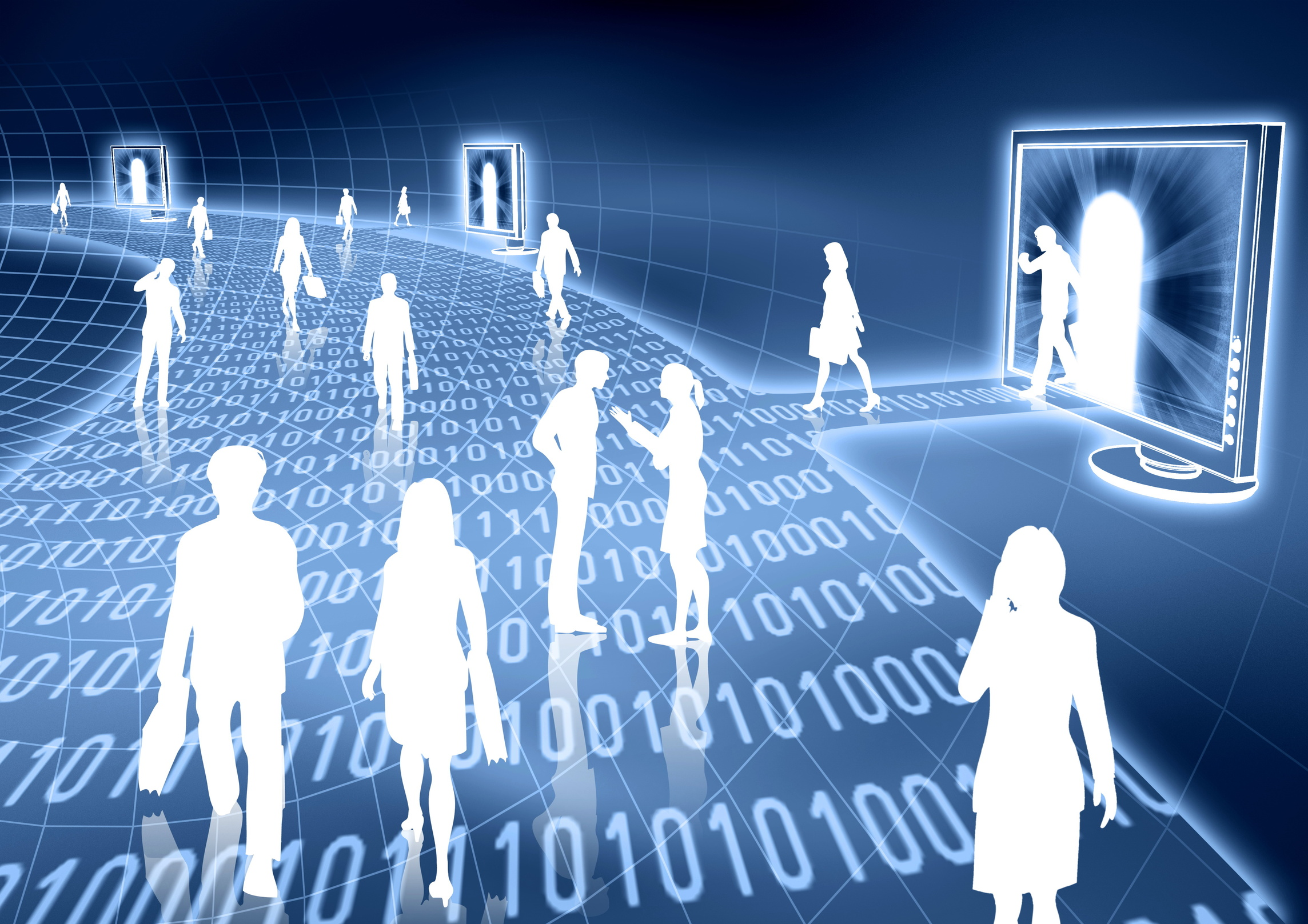 “The Internet…also comprises socio-cultural places in which meaningful human interactions occur.”
(Markham, 2003)
Internet as Place
“The Internet…also comprises socio-cultural places in which meaningful human interactions occur.”
(Markham, 2003)
Internet as Place
“There, in a described, imagined, or perceived place, one can spend time wandering, navigating, and otherwise exploring. One can converse, come to know and love, insult, and otherwise interact with others one meets there.”
(Markham, 2003)
[Speaker Notes: In this frame, the Internet is not so
much a prosthetic for the senses but a separate environment where the self can
interact, move, travel and exist.]
Internet as Place: Many Metaphors
Spatial, place-based
Frontier
Community
Cyberspace
(Markham, 2003)
[Speaker Notes: Place, as a meaningful concept distinct from space, is defined not by physicality but by the communal aspect of the
contexts (Oldenburg, year; Soja, 1989).]
Internet as Place: Many Metaphors
Spatial, place-based
Frontier
Community
Cyberspace

“to perceive the Internet as a place does not only require a sense of architecture, but also requires a sense of presence with others.”
(Markham, 2003)
[Speaker Notes: To this list, I would also add “Affinity Space” 

It is from this metaphorical lens that I think much of my Internet research starts.]
Internet as Way of Being
Internet as Way of Being
“In this conceptual metaphor set, the self’s relation to Internet technologies is much closer and one can begin to see a collapse of the distinctions that separate technology, everyday life, self, and others.”
(Markham, 2003)
[Speaker Notes: Dave Miller: sees this as “Nexus of interactions and grid of connections” thinking about his LMS work with students.]
Internet as Way of Being
“The “way of being” metaphor is …a transparent state wherein the self, information technology, everyday life, and other are vitally connected, co-existent. …focuse[d] primarily on the self and how the self interacts with and makes sense of the world. Technology does not hold a position as object outside the agency of the human.”
(Markham, 2003)
Internet as Way of Being
“the focus of research might be to reconsider and reconceptualize certain taken-for-granted aspects of being human with others, to explore the intersections of individual, technology, and identity, and to examine closely how Internet technologies are woven into a participant’s life experience.”
(Markham, 2003)
[Speaker Notes: This category describes a shift in thinking that just
happens, not simply a metaphor applied in a specific situation or context. Put
differently, this is not something you “do” but something that just “is.”]
ANCHORING
How do these metaphors shape educational research in digital spaces?
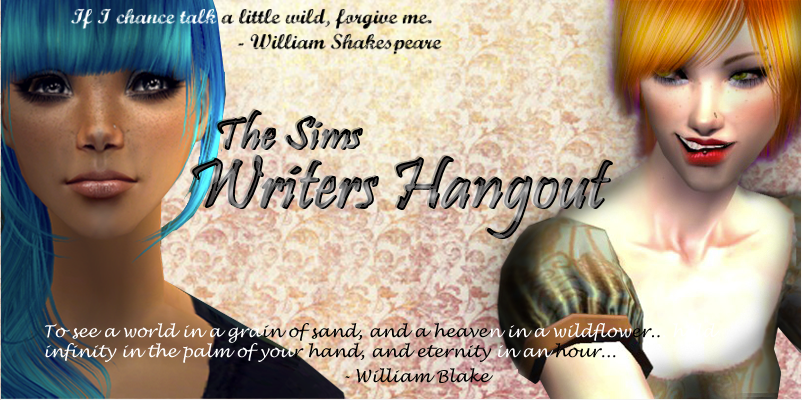 SWH as a Tool
When tool-based metaphors are used:

How does SWH get used by its participants? 

How does SWH extend or amplify what writers and fans could do on their own?
Leveraging Participation in SWH
How does participation in SWH shape this adolescent’s Sims fanfiction?
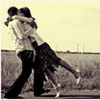 (Lammers, 2016)
[Speaker Notes: Emphasize that this was not a study of Angela’s “way of being” or identity work as it related to her activities around Sims fanfiction. 

Rather, the explicit point was to look at how she USED SWH to do the writing that she wanted to do in this space.]
Leveraging Participation in SWH
Tangible Tool
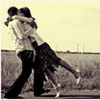 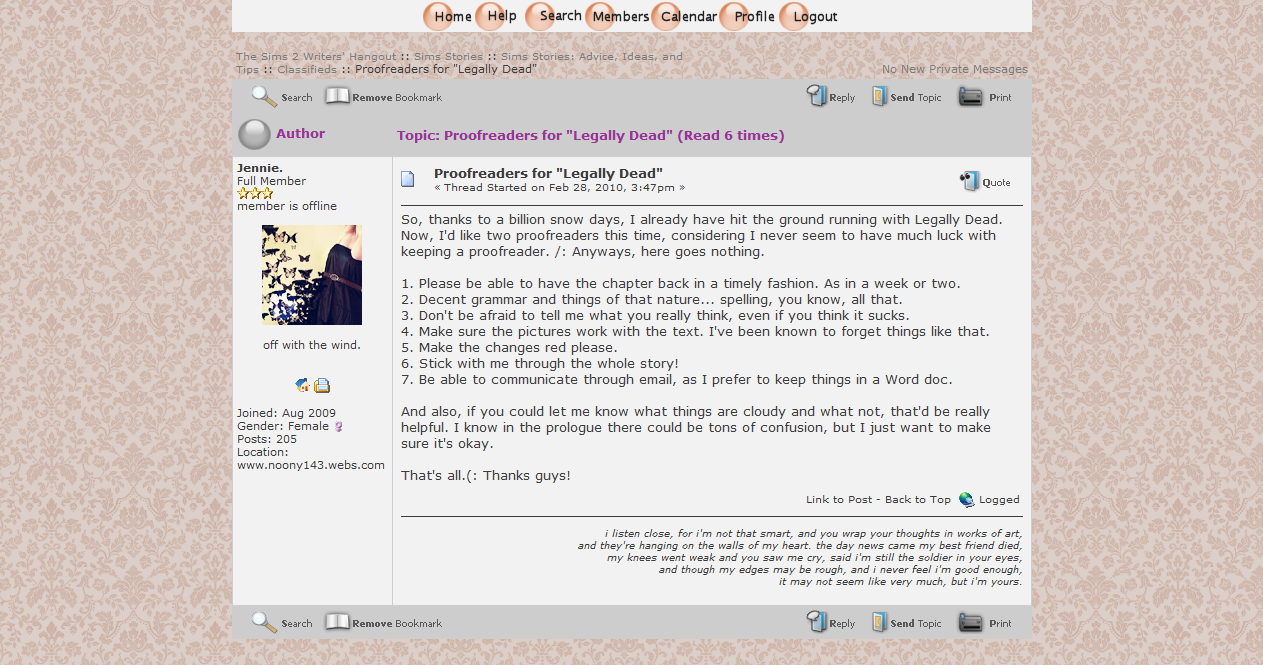 (Lammers, 2016)
[Speaker Notes: Basic “tool” use – amplifying her work with help from others]
Leveraging Participation in SWH
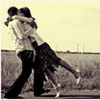 Intangible Tool
(Lammers, 2016)
[Speaker Notes: Not quite as basic a conceptualization of tools – using the space as a source of motivation and soliciting readership/feedback]
SWH as a Place
When place-based metaphors are used:

What are the practices recruited for participation in SWH? What counts?

What are the boundaries of SWH and how are they negotiated? 

Who are the SWH participants? What roles are available?
[Speaker Notes: Recall that in this metaphorical frame,
 “to perceive the Internet as a place does not only require a sense of architecture, but also requires a sense of presence with others.”]
Is the Hangout…the Hangout?
How does Chit Chat contribute to the SWH affinity space? 


665,000+ total posts in SWH

385,000+ in Chit Chat boards!
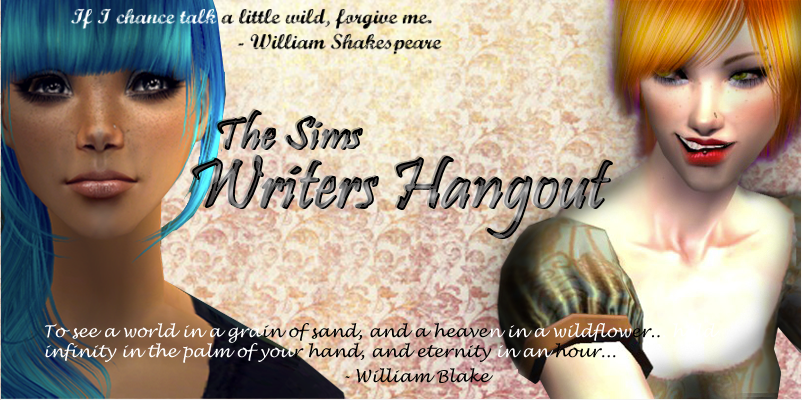 (Lammers, 2012)
[Speaker Notes: Focus on practices: What’s with the Chit Chat? 

Describe what kinds of posts go into Chit Chat: 

What flavour of toothpaste are you?

The longest running and most replied to Chit Chat thread was a game called “Person above me,” in which members posted something they knew about the person who replied before them.  Replies consisted of one-liners about where a member lived, or other tidbits such as “Likes the Simpsons” or “Has the same name as my sister.”]
Is the Hangout…the Hangout?
How does Chit Chat contribute to the SWH affinity space?
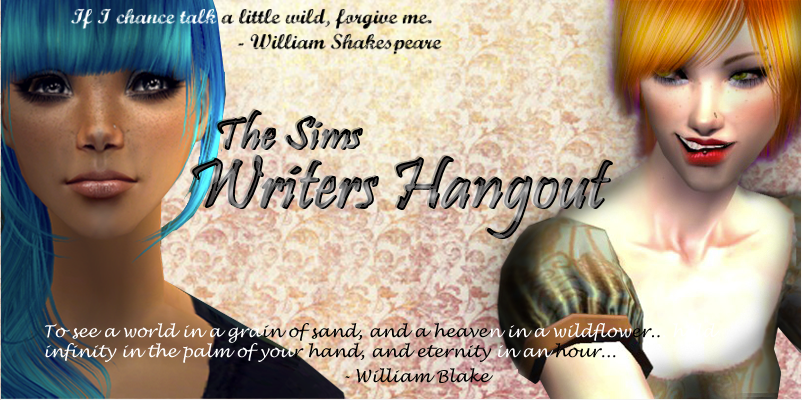 (Lammers, 2012)
[Speaker Notes: Six sub-boards served to organize some of the Chit Chat into categories (See Table 1), and the remaining 350+ pages of posts spanned numerous uncategorized topics.]
Is the Hangout…the Hangout?
“Our members shouldn't post only there.  We have several new ones who join just to post in the games, fun, and venting section, and nothing in the Sims sections. It's disheartening.” 

“I think that the Chit Chat section is very important. It's where you meet people…Chit Chat allows you to meet people who have the same interests and opinions as you.”
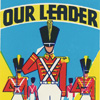 Pamela
Moderator
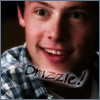 Eleanor
5675 posts
(Lammers, 2012)
[Speaker Notes: Begged the questions: “How did all of this Chit Chat contribute to the affinity space?  What connection, if any, did it have to the practices around creating and sharing Sims fan fiction?” 

And there wasn’t a consistent answer from the participants in my study!]
SWH as a Way of Being
When the way of being metaphor is used:

How are Eve’s Internet practices woven into her life experiences? 

How is Eve’s identity (as a Sims fanfiction writer) shaped by SWH?
[Speaker Notes: Recall that Markham acknowledges that this is a more rare metaphorical frame – it’s not something one puts on or does, it is something that one is. So, my work hasn’t quite gone here yet. 
But, I can imagine how it might – so imagine with me.

According to Markham (as we mentioned earlier): the focus of research might be to reconsider and reconceptualize certain taken-for-granted aspects of being human with others, to explore the intersections of individual, technology, and identity, and to examine closely how Internet technologies are woven into a participant’s life experience]
Going Beyond Tracing Eve’s Participation
Website
Twitter
Celestial Myth
To Be or Not to Be... In Love
Flickr
Sims Writers’ Hangout
YouTube Channel
Oct 2005
July 2012
[Speaker Notes: I’ve got the start of an exploration into Eve’s interconnections with technologies and Internet spaces, but what would it mean to go beyond this tracing and move into identity and intersectionality work, as the way of being metaphor requires? 

Thinking about Gee’s work with 3 different types of identity – real, virtual, PROJECTIVE –  the last of which is much more integrated]
Open questions
How can/will/should it impact my Internet research to begin with a sensitivity to metaphors as I design studies?
[Speaker Notes: Acknowledging that this was a retrospective application of metaphors, as I didn’t come to this reading/work/understanding until after my SWH research was nearly complete.]
Open questions
How can/will/should it impact my Internet research to begin with a sensitivity to metaphors as I design studies? 

What would it entail to incorporate the way of being metaphor into my research?
[Speaker Notes: As the final metaphorical exercise shows, this last metaphorical conceptualization isn’t yet something I’ve fully come to embrace or understand]
DISCUSSING
Discussing
Time for questions, comments, and discussion around the presentation and our guiding question: 
How does understanding the Internet as a tool, place, or way of being shape how we conduct educational research in digital spaces?
[Speaker Notes: Talk first at your table, then share out.]
CONNECTING
Connecting
Going around the room, each person can take a turn (or pass, if they’d prefer) to share a connection they see between what we’ve discussed and their own work, research, personal interests in Learning in the Digital Age
LOOKING AHEAD
Looking Ahead
What’s on Blackboard

Follow-up to our discussion during the next LiDA session: February 3

Next study session question: 
How can 1:1 devices be leveraged to transform K-12 schools?